More Party VocabyLas Celebraciones y Los Eventos de la Vida
Exprésate I
Chapter 9-2
To watch fireworks:

Ver fuegos artificiales
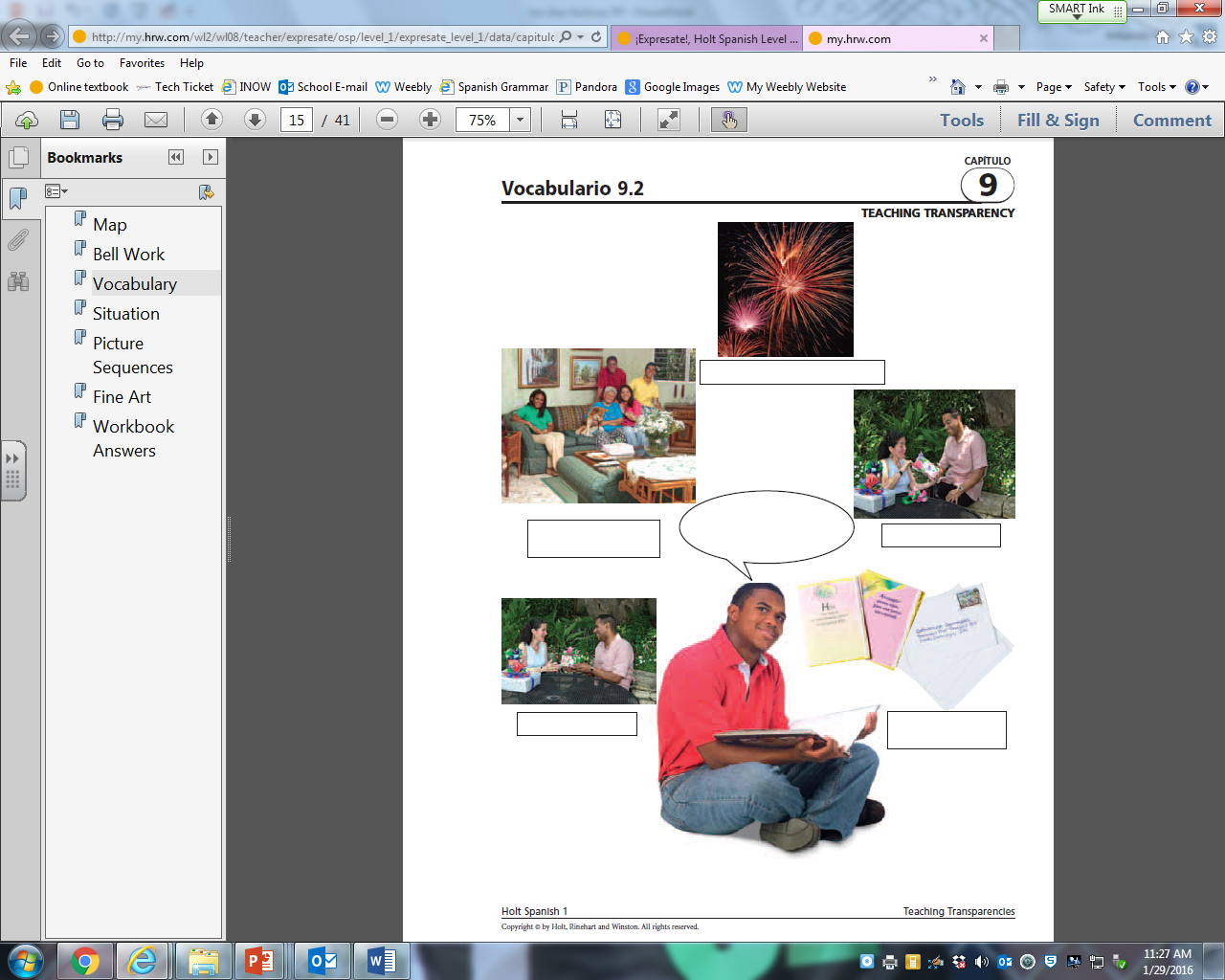 To spend time with family:

Reunirse con (toda) la familia
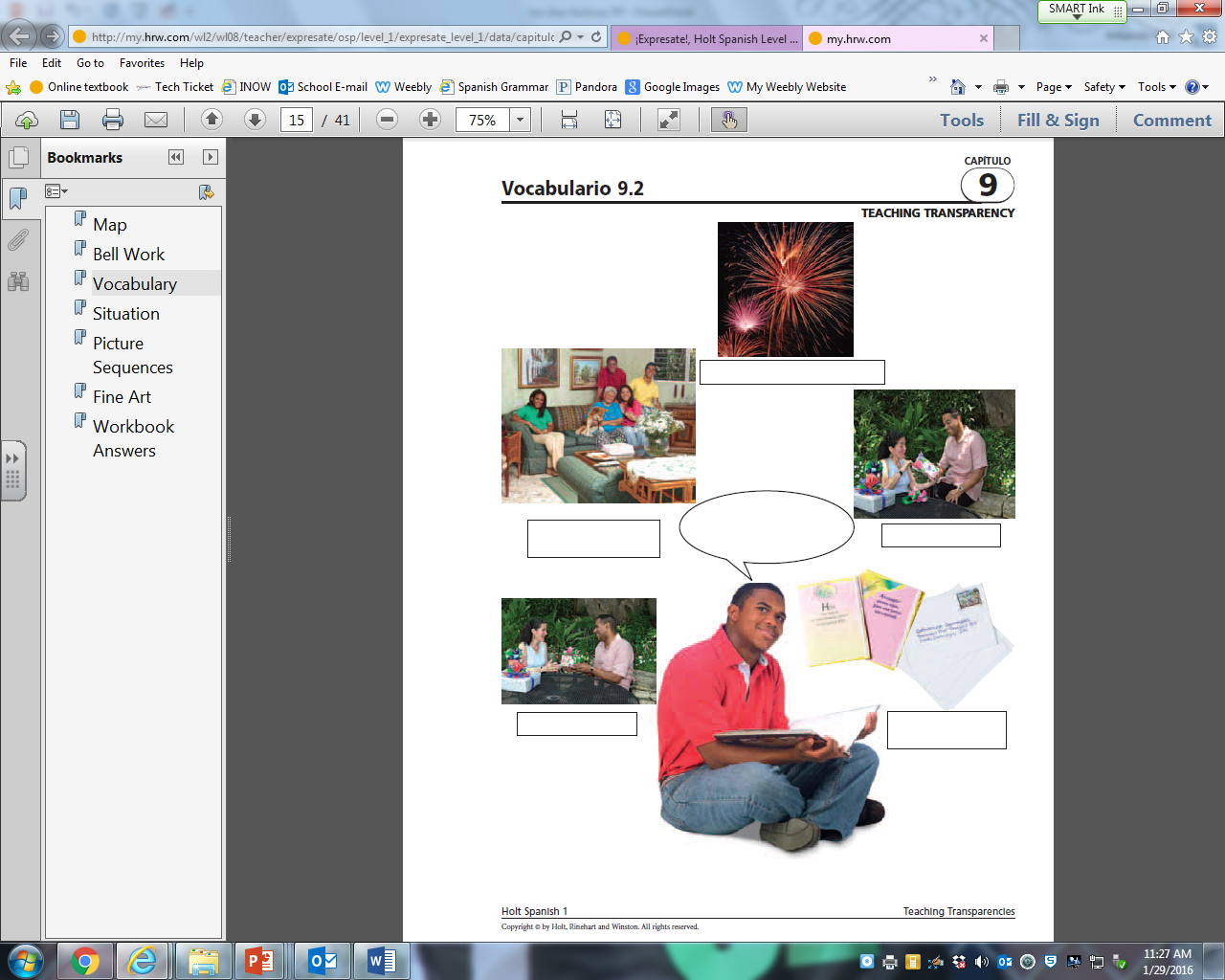 To open gifts/presents:

Abrir regalos
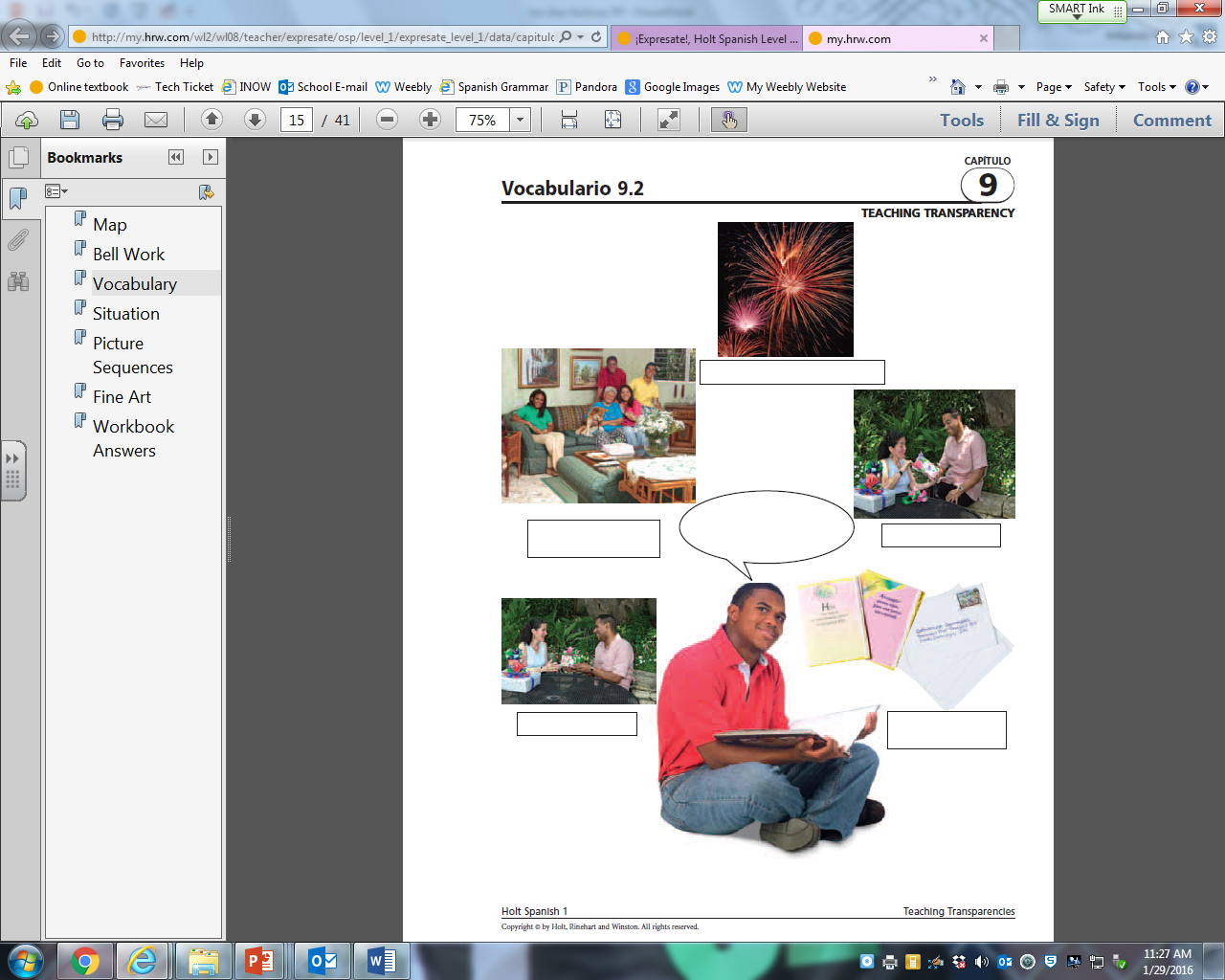 To receive gifts/presents:

Recibir regalos
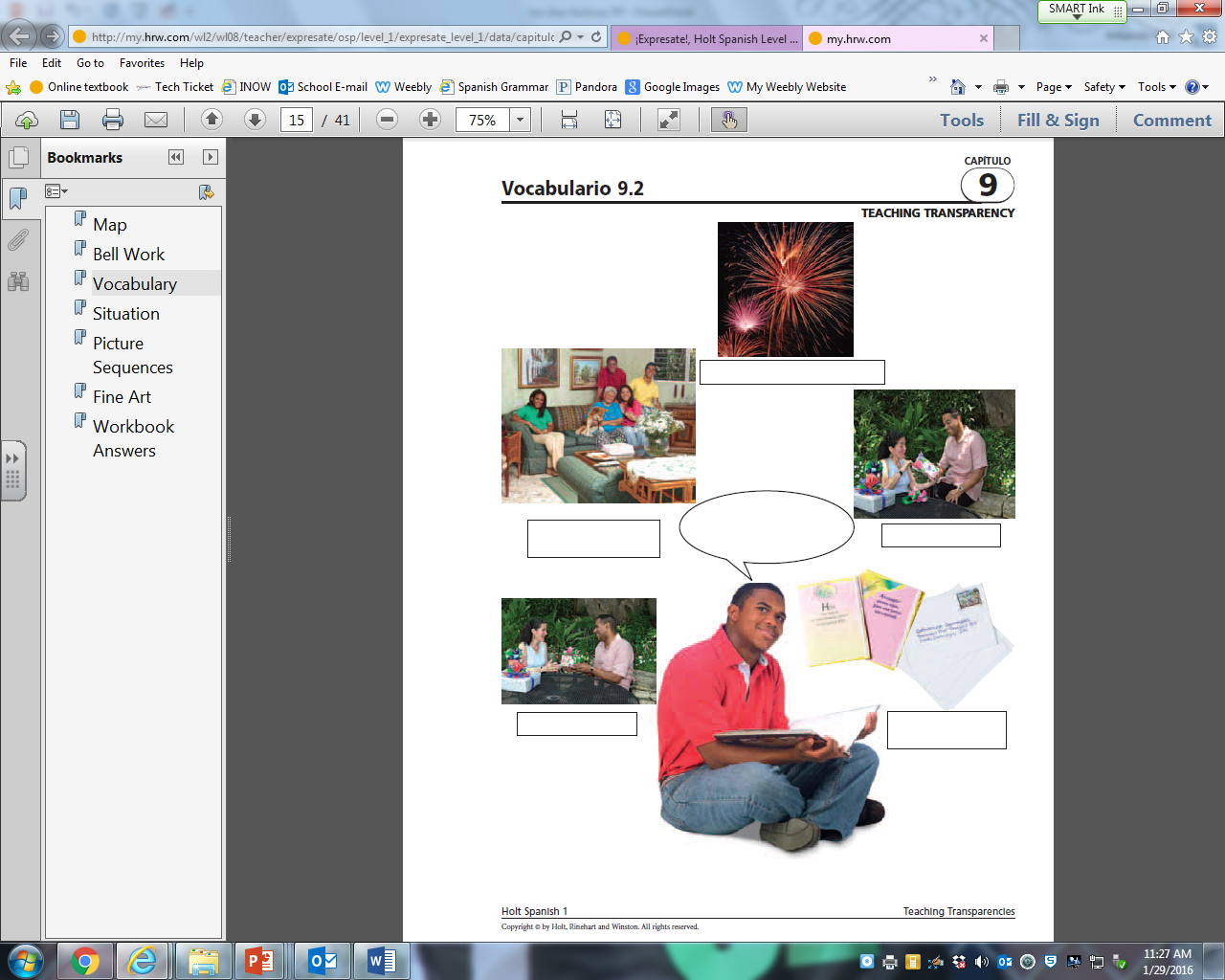 To send cards:

Mandar unas tarjetas
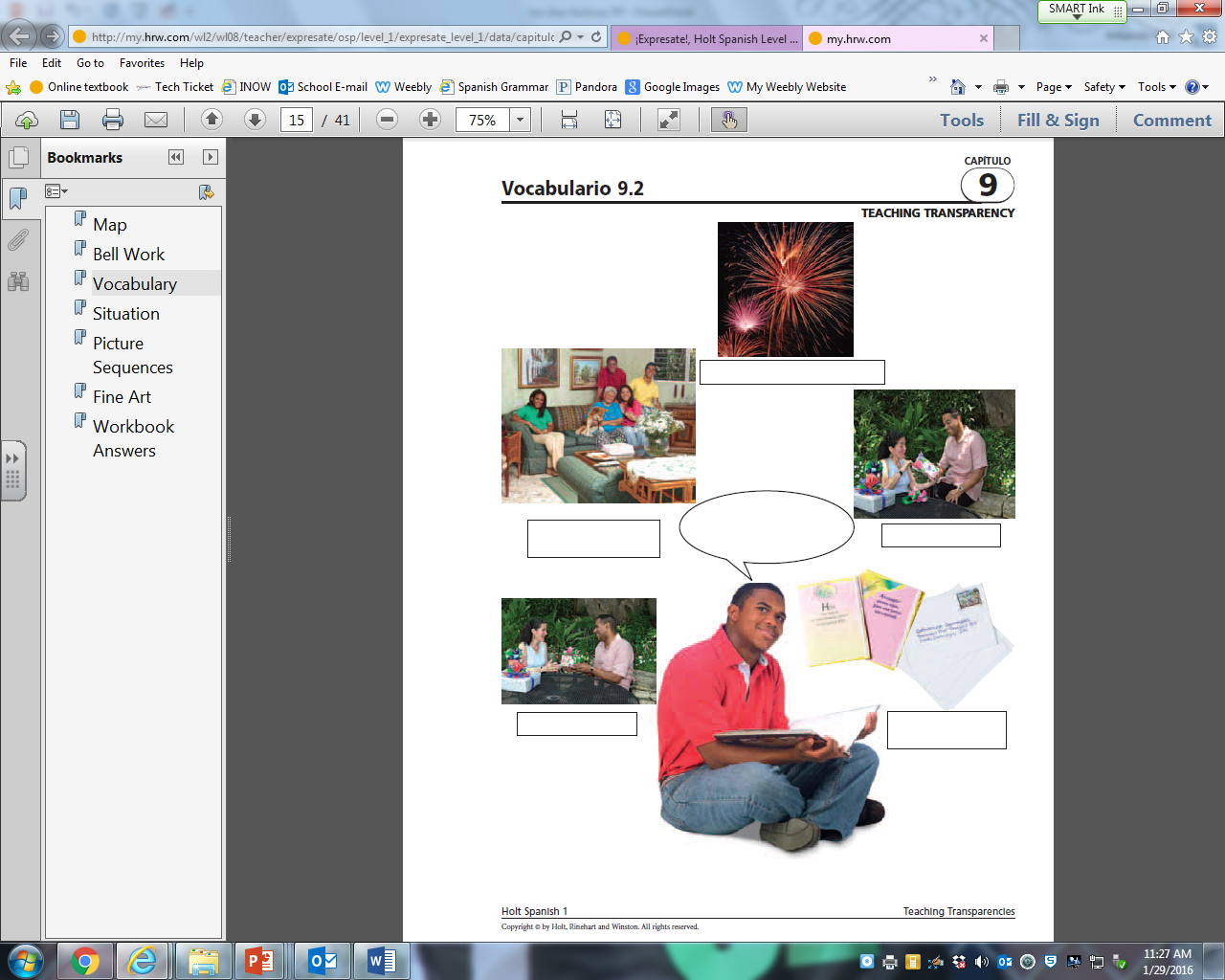 Más Vocabulario
Los Eventos de la Vida:
El novio: boyfriend / husband
La novia: girlfriend / wife
El compromiso:  engagement
Easter: la Pascua
Baby: el bebé
Baptism:  el bautizo
Halloween:  el Día de las Brujas
Honeymoon:  la luna de miel
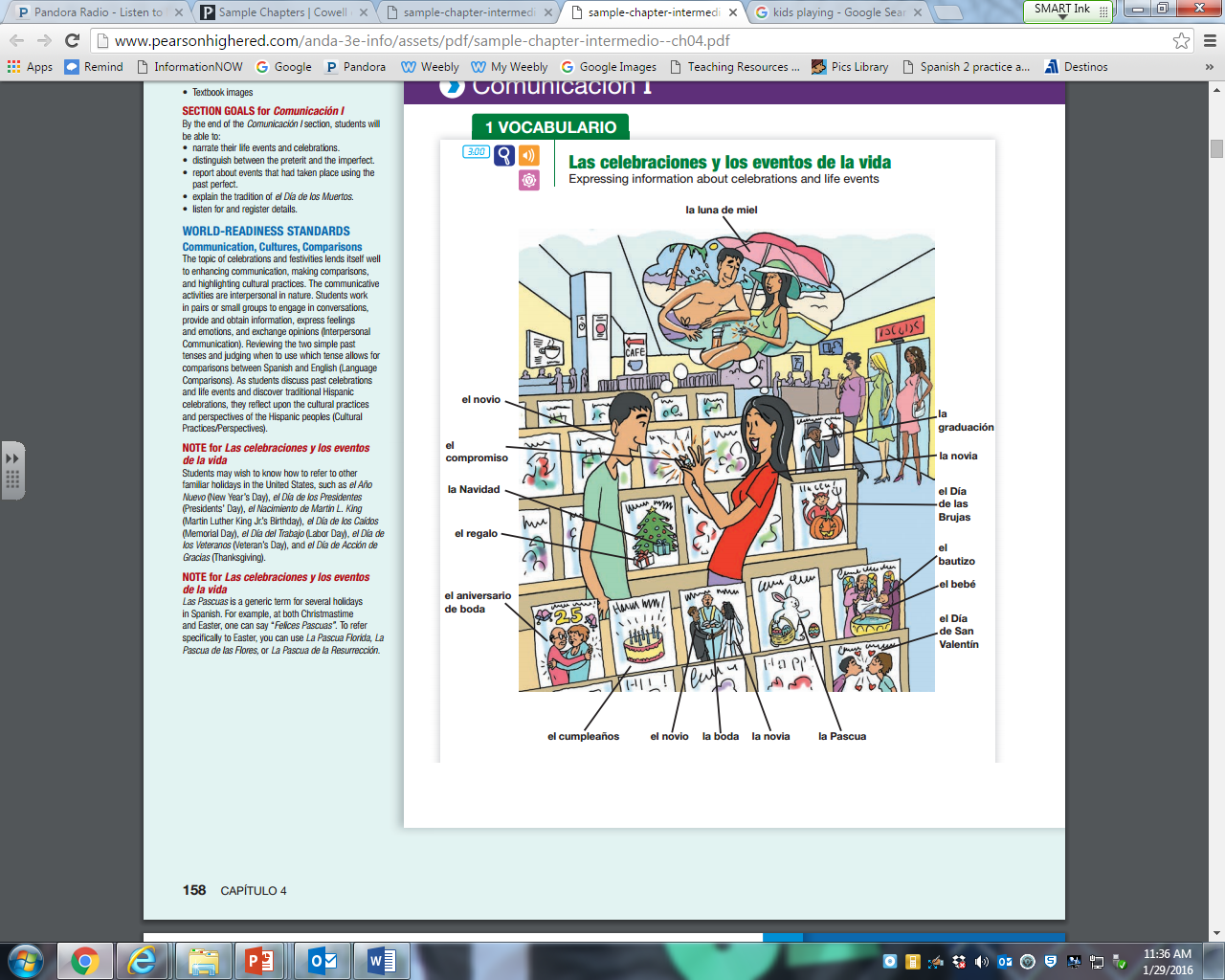 Un Poco Más…
To celebrate:			celebrar
To invite: 				invitar
To decorate the house:		decorar la casa
To spend (time):			pasar
Plans:				los planes
Dance:				el baile
Date	:				la cita
Costume:				el costumbre
To wear:				llevar
___ card:				la tarjeta de ___